旅の計画の参考に！
ヨーロッパ説明会＆
　　　　　クルーズ説明会開催
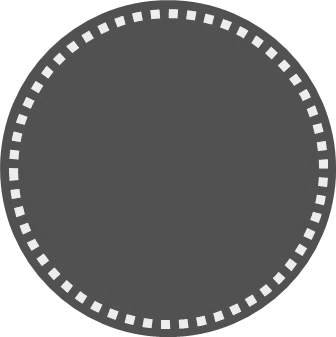 開催日
7/21
海外旅行・クルーズ説明会
（月・祝）
～まずは説明会にお越しください～
説明会詳細
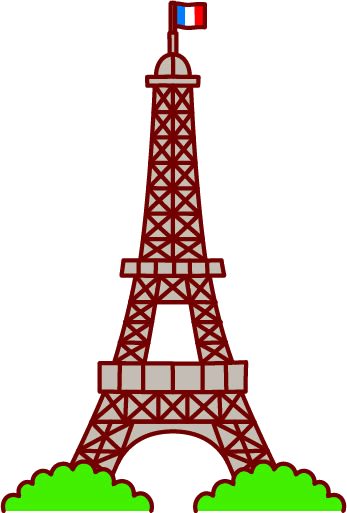 開催日  ： 2025年7月21日（月・祝）　　
内　容  ： ＜第１部＞　11：00～12：30（受付開始　10：45）
　　　　　　　　 海外エキスパートがご案内する、添乗員同行海外旅行
　　　　　　　　2025年11月以降のフランス・イタリア・スペインの各国周遊コース、クリスマスやオーロラなど
	これからの季節だからこそ行っていただきたい魅力をご案内いたします。	
	JTB山形支店の海外エキスパートがおすすめコースや観光ポイントをご紹介します。
  
　　　　　　　 ＜第２部＞　14：30～16：00（受付開始14：15）
　　　　　　　　クルーズコンサルタントがご案内するクルーズ旅行の魅力
　　　　　 日本船・日本発着外国船クルーズ「ダイヤモンドプリンセス」
　　　　　　	クルーズ旅行ってどんなの？揺れない？など疑問や船内での過ごし方クルーズ船の選び方
	などをもご案内致します。また、2026年出発のダイヤモンドプリンセスの人気コースを
	中心に、クルーズ船での旅についてクルーズコンサルタントがご案内いたします。

会　場  ： 山形テルサ　研修室　
定　員  ： 各回30名様　 ※事前予約制・参加無料
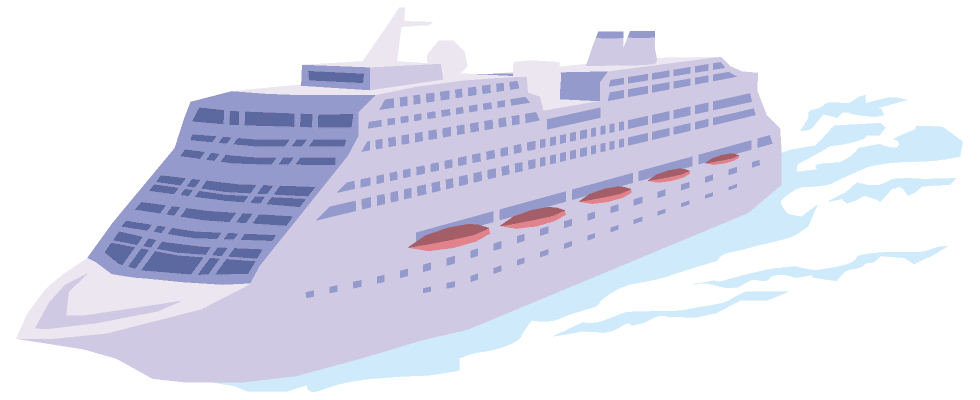 お問い合わせ、パンフレット請求はこちらまで
説明会の予約は
こちら
JTBイオンモール山形南店　　　TEL：023-647-3450
〒990-2453　山形県山形市若宮3-7-8　イオンモール山形南2階　　
店頭・電話対応時間　１0：００～１９：００
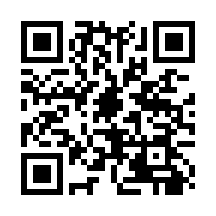 JTBイオンモール天童店　　　	TEL：023-656-8431
〒994-0082　山形県天童市芳賀タウン北4-1-1　イオンモール天童2階　　
店頭・電話対応時間　１0：００～１９：００